My HealthRecord System Overview
Training Guide 1
NOTE: All screen shots from Communicare indicate PCEHR. Any reference to the PCEHR or the My Health Record within this presentation are used interchangeably.
V2.2
26 April 2016
Welcome
Welcome
Introduction
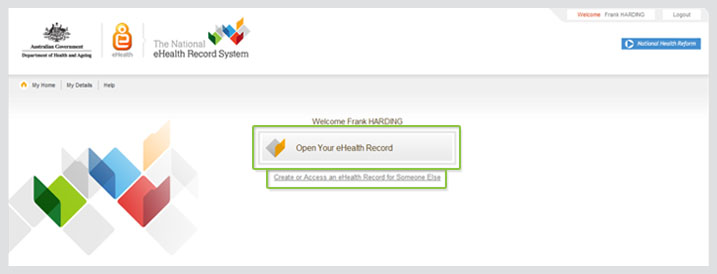 Agenda
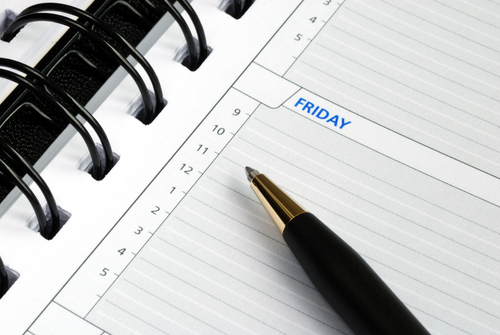 What is the My Health Record System?
Why do we need the My Health Record system?
What are the benefits of the My Health Record system? 
What information is in the My Health Record system?
Organisation and Health Professional requirements and Identifiers
How do we participate?
Accessing and uploading considerations
Medico-legal considerations
What is the My Health Record system?
1 July 2012 the Commonwealth commenced operation of  national infrastructure to support a shared electronic health record (PCEHR now called My Health Record system). 

The My Health Record System is a way of securely sharing electronic health information between:
patients; and
health professionals.

Opt-in* system for:
Health services;
Health professionals; and
Patients.
* Two pilot sites in NSW and Far Nth Qld are trialling a consumer opt out model.
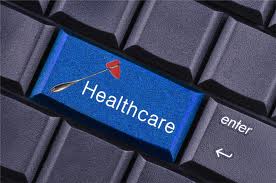 What is the My Health Record system?
Key objectives of the My Health Record System:
To provide access to people’s health information to help overcome the fragmentation of health information, 
improve the availability and quality of health information,
improve the coordination and quality of healthcare provided to patients by healthcare providers.
What is the My Health Record system?
The My Health Record System:
is not a replacement for existing medical records
will not replace the healthcare professional’s role
does not replace direct communication with patients and other providers
is another source of information, but may not always be current or complete [Details should always be confirmed with the patient]
Benefits of the My Health Record system
Reduced avoidable hospital admissions and GP visits due to more effective medication management - with more complete information about a patient at the time of prescribing, prescribing errors and adverse drug events can be reduced.
Improved continuity of care- reducing the time consumers and care providers spend repeating and sharing information across the health sector will improve the effectiveness and efficiency of healthcare delivery.
Net direct benefits of the My Health Record system estimated by Deloitte are expected to be approximately $11.5 billion over the 2010 to 2025 period.
What information is in My Health Record?
A wide range of information can be entered and shared in the My Health Record System:
Shared health summaries
Event summaries
Discharge summaries
Specialist letters
eReferral letters
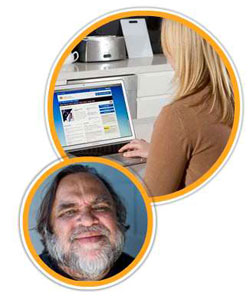 What information is in My Health Record?
Other clinical information that can be recorded in the My Health Record System includes:
child immunisation data
organ donor register data
DHS – Medicare and DVA claiming events
PBS data

Consumers may also enter details in their record such as personal health notes, next of kin and emergency contact details
Organisational requirements for the My Health Record system
To access and use the My Health Record system organisations must have:
Healthcare Provider Identifier - Organisation (HPI-O)
National Authentication Service for Health Public Key Infrastructure (NASH PKI)
Conformant clinical information system
My Health Record participation agreement
My Health Record organisational policies
My Health Record Assisted Registration policy (if providing assisted registration for patients)
Identifiers for the My Health Record system
HPI-O, HPI-I, IHI identifiers
Healthcare identifiers ensure that the right information is associated with the right patient and the right healthcare professional. 

They identify:
Where the service was provided
Who provided the service
Who received	  the service
HPI-O
HPI-I
IHI
Health Professional requirements for the My Health Record system
For a health professional to send to the My Health Record their HPI-I must be recorded in Communicare.  A health professional has one HPI-I regardless of how many provider numbers they have.
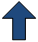 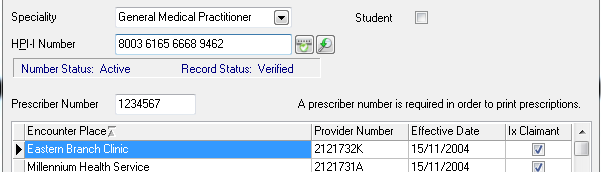 Uploading information considerations
In registering for the My Health Record system, patients provide all health professionals ‘standing consent’ to upload clinical information. There is no requirement to obtain consent on each occasion prior to uploading of clinical information. 

Patients can expressly advise you not to upload a document or fact, you are not under any obligation to give the patient a specific opportunity to object to the uploading of a document. 

If it is potentially sensitive information you consider that the patient may have reservations about it being uploaded to the My Health Record system you should discuss the uploading with your patient.
Accessing information considerations
There is no obligation for you to review any or all of the information in a patient’s My Health Record. 

Health Professionals should note on their patient’s CIS file any interaction or discussion with their patient about the My Health Record that they believe is prudent to record. 

Health Professionals should generally only access a patient’s My Health Record in the course of making a clinical decision relating to the patient’s care. This includes decisions made outside of direct patient consultations, such as when preparing for a consultation or a clinical service.
Accessing information considerations
Where information has been effectively removed from a patient’s My Health Record, or if advanced access controls have been set limiting access to information, there will be no indication to medical practitioners who view the patient’s record that this has occurred.

You should not access the My Health Record system to write reports for third parties. Reports for third parties should be based on your own clinical notes and/or your assessment of the patient.
Using information considerations
There is no obligation for any healthcare provider organisation to ensure their own patient records entirely match the information in the patient’s My Health Record.

It remains your responsibility to ensure that the information in your own medical records is accurate and complete for your purposes.

You should ensure that information from the My Health Record system that you have used in the course of decision making or caring for your patient is included in your own records and that the origin of this information is documented. 

Information in the My Health Record system can change at any time (by the patient removing a document or a healthcare provider amending a document). You cannot be certain that specific information will be available to you at a later time.
Medico-legal considerations
The medico-legal risks for Health Professionals and health services are unknown until case law develops. 

You should ensure you have accurate and concise documentation about your interaction with your patients. This consists of:
Deciding how you will use the My Health Record system yourself and in your health service;
Recording this in health service policies and processes
Implementing the health service policies and processes consistently; and 
Documenting the details of any action that is not consistent with the policy or processes in patient notes. 
Where you have made a decision to use the My Health Record in a particular way for a patient, you should record this in the patient’s notes in your own record keeping system.
Health Service Policies and Processes
Health Service policies and processes should identify controls for staff access, and describe how, why and when people with different roles in the health service might use the My Health Record system, such as: 
Uploading patient information to the record; 
Viewing and downloading information from the My Health Record system; and
Creating, maintaining and curating Shared Health Summary records

Health Service policies should describe processes for establishing informed consent to share patient information on the My Health Record system, including how this applies not just to health professionals but to all health service staff
Presentation Close
Questions